Status of Upgraded Injector Test Facility (UITF)
Matt Poelker
Status of UITF and dependence on CTF LHe (charge #1, 7, 9)
UITF goals: CEBAF injector, QCM tests, HDIce
Status of RadCon assessment, ARR, ASE, other approvals
Status of beam hardware & software control
Modes/Staff for providing beam
HDIce @ UITF – Experimental Readiness Review
November 19, 2019
Q. 1
UITF is a 10 MeV spin-polarized electron accelerator
the UITF accelerator is built, ready to use….
(HV processing the gun now, buncher not yet commissioned, we have not made MeV beam yet)
November 19, 2019
HDIce ERR
2
keV beamline commissioned*, RF applied to cold “Booster”, no MeV beam yet
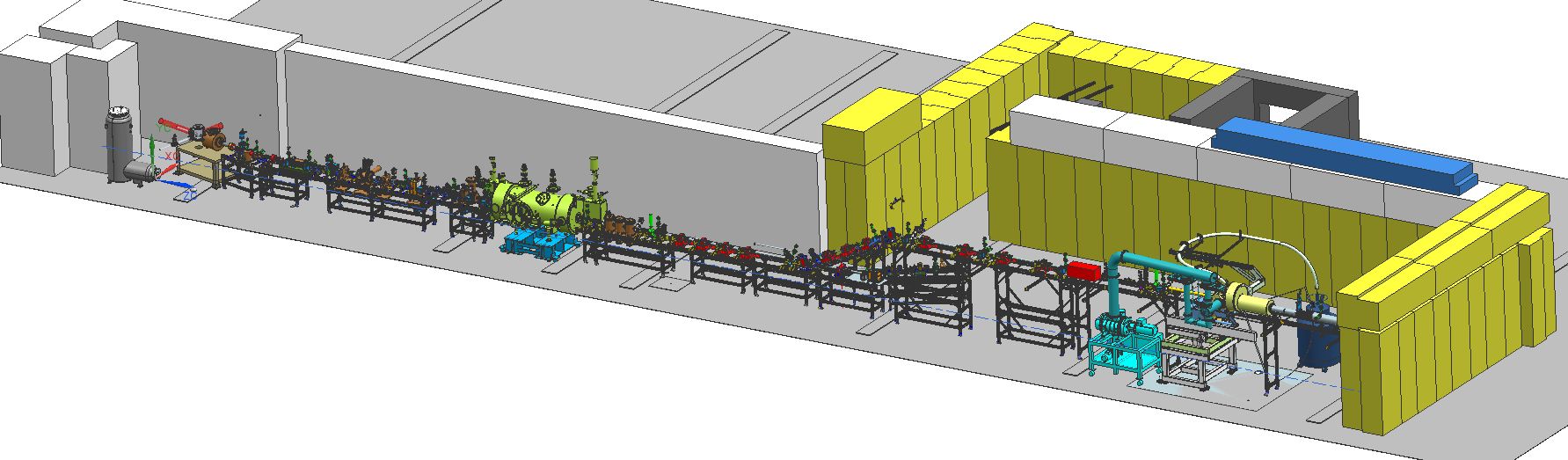 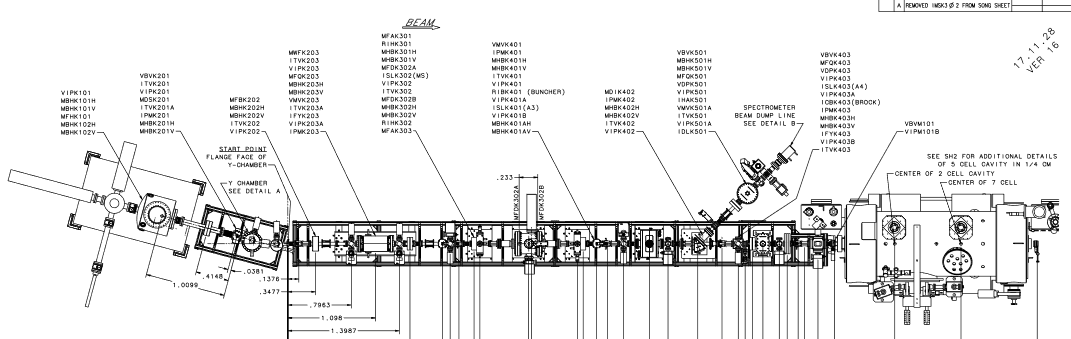 * we are presently restoring operation of the photogun, cathode electrode was moved to CEBAF during SAD
3
UITF Accelerator Readiness Review
MeV beam….the accelerator
Design, construction, songsheets, software, everything is cabled up waiting for hot check out….
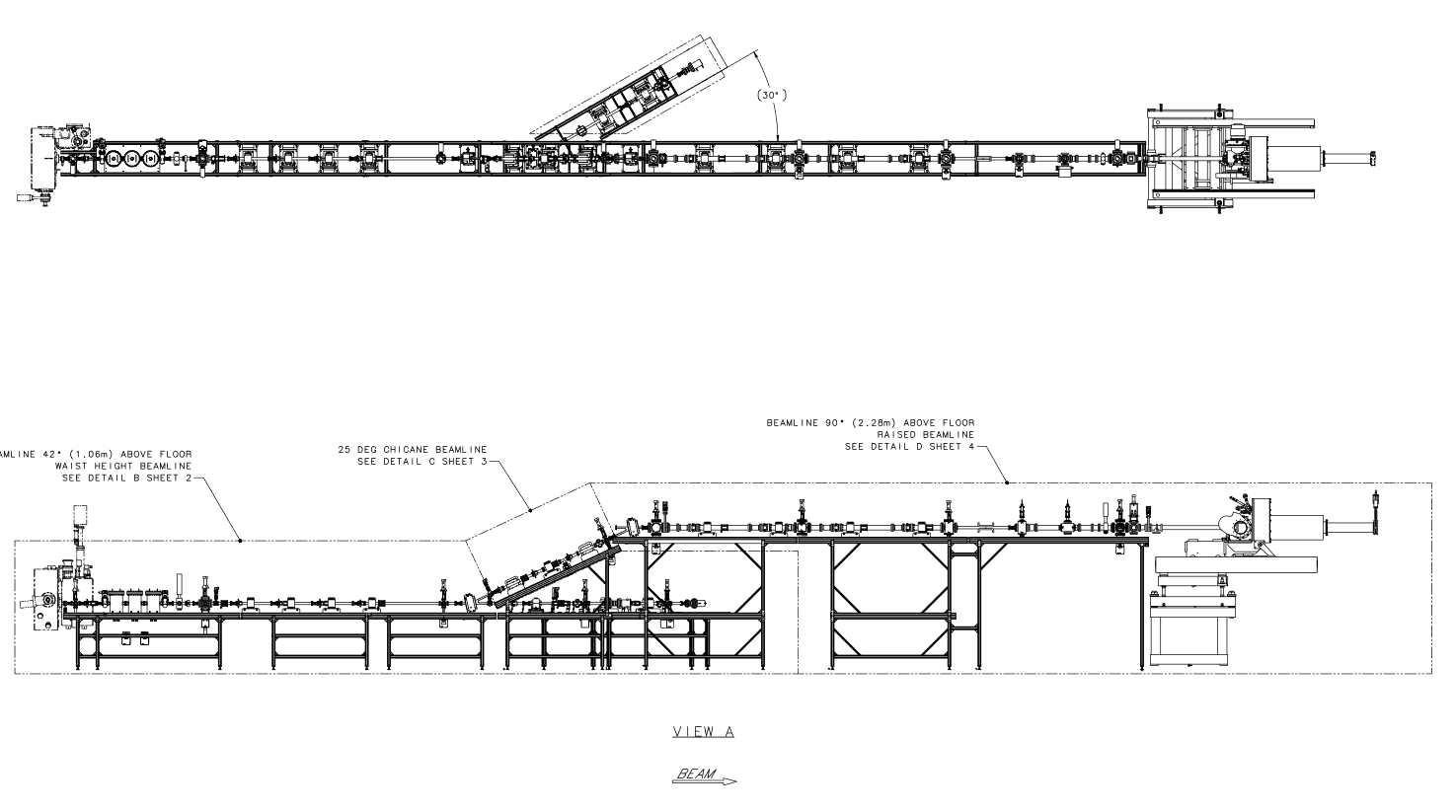 Run 0
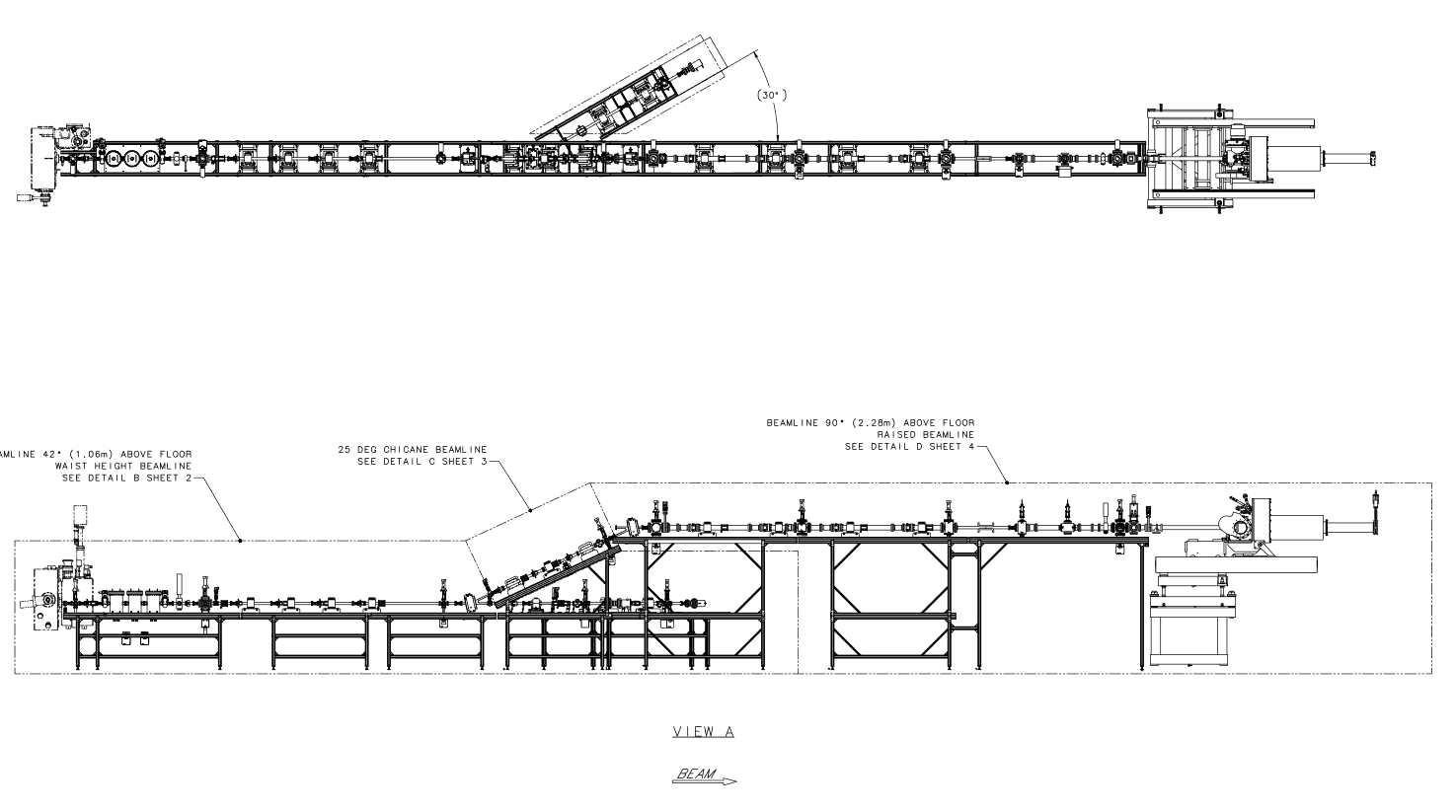 Run 1
4
UITF Accelerator Readiness Review
“Standard” tools available at UITF, just like at CEBAF
Low duty factor modes of operation: Viewer Limited and Tune Mode
Viewers, BPMs, harps, current monitoring
Spectrometers, Yao cavity, and Brock bunchlength monitor
Ditherer to center beam in solenoids and quads
Elegant to predict device settings
Archiver, save/restore, twiddle save
Frame grabber, viewer image fitting tool, StepNGraph 
Machine protection (FSD), chime
…
The elevated beamline is “normal”, no anticipated problems putting beam on the viewer and Faraday Cup upstream of the IBC
UITF Accelerator Readiness Review - Status
5
Q. 5
Unique aspect of HDIce testing:  low current CW, ~ 1 nA
After threading normal viewer-limited and tune-mode beam (100 nA ave current) to last viewer, we will:
insert the chopper slit to obtain nA CW beam at Faraday cup in front of IBC. Chopper slit current (i.e., beam that is dumped) serves as good gun current monitor
use viewers in CW mode as current monitors, one viewer in front, two dump viewers behind IBC.  Viewer image intensity cross-calibrated against Faraday cup. Downstream viewer provides real-time current and position monitoring
apertures with proper holes prevent dumping beam on cell walls
if there's an earth’s-field bucking magnet between apertures, it will be interlocked 
radiation monitors at apertures in front of IBC, and behind IBC.  Beam trips OFF when radiation levels exceed nominal good readings
Rogowski coil (we hope) provides real-time beam position and current monitoring at nA current, it will serve as go/no go indicator, with fsd interlock to trip OFF beam
solenoid magnet will also be interlocked via fsd
Features that protect HDIce
November 19, 2019
HDIce ERR
6
Test the Booster before installing at CEBAF in 2020
“Booster” - sometimes we say QCM, or ¼ CM
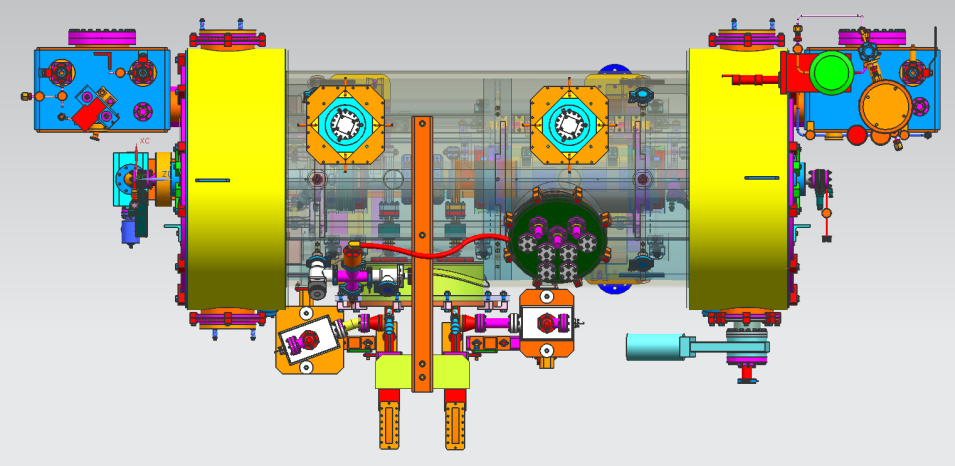 Increase gun voltage and Wien filters for 200 kV operation to suppress space-charge effects and improve parity quality beam

Locate Wien filters (energy filters) upstream of pre-buncher cavity and install quadrupoles to better compensate astigmatism 

Increase aperture of chopper and beam line solenoids to suppress existing astigmatism and improve parity quality beam

Install new SRF booster that eliminates warm-rf capture cavity, RF deflection and x/y coupling
Our new “booster”:
2 cell capture section + 7 cell cavity,
should provide 10 MeV beam and introduce no x/y coupling, allow better matching, more adiabatic damping
November 19, 2019
HDIce ERR
7
Test the spin-polarized target “HDIce”
November 19, 2019
HDIce ERR
8
Q. 1
Past Reviews of UITF
Review #1: UITF Operations Review, aka “will it work?” March 18, 2016
https://wiki.jlab.org/ciswiki/index.php/UITF_Meeting_-_March_18,_2016
Review #2: UITF Safety Review, May 10, 2016
https://wiki.jlab.org/ciswiki/index.php/UITF_Meeting_-_May_10,_2016
Review #2.5: PSS BCM review *, October 21, 2016
https://wiki.jlab.org/ciswiki/index.php/UITF_Meeting_-_October_21,_2016
Review #3: Conduct of Operations Review, April 24, 2019
https://wiki.jlab.org/ciswiki/index.php/UITF_Meeting_-_April_24,_2019
Shielding Design Package, June 2019, JLAB-TN-18-020
Accelerator Readiness Review:  June 26-28, 2019
https://www.jlab.org/indico/event/322/timetable/#20190626
* the PSS BCM, once deemed necessary now deemed optional, following detailed shielding assessment
HDIce ERR
9
Q. 1
Official Documentation
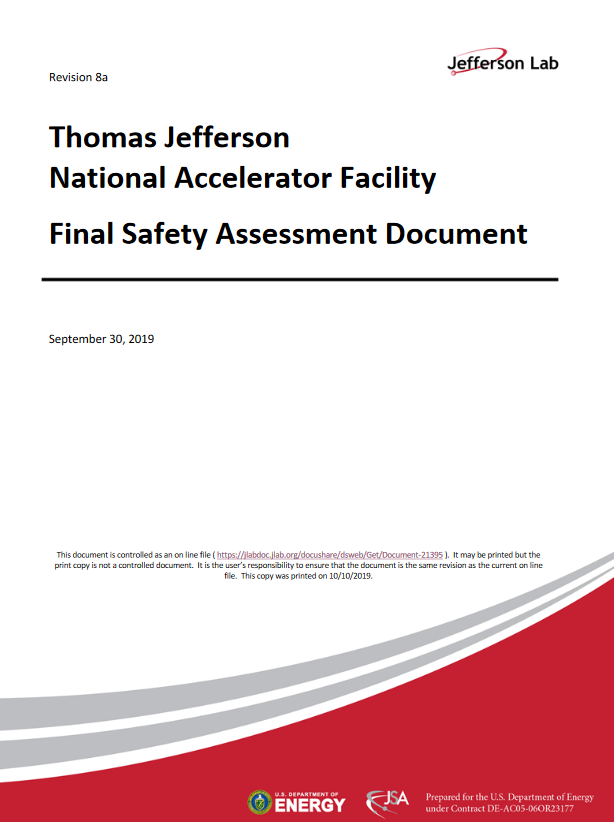 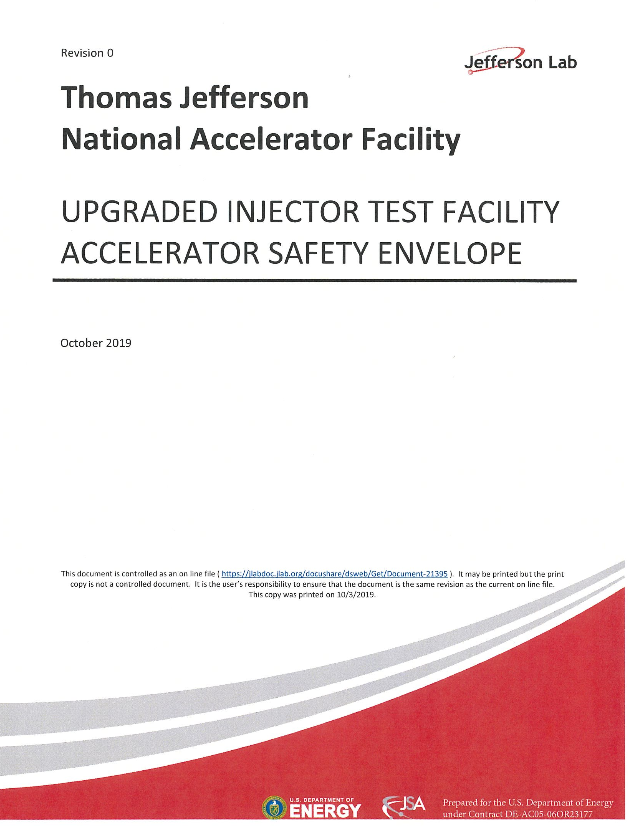 These documents were approved by Lab Leadership and TJSO
https://www.jlab.org/eshq/ProgramDocs
https://wiki.jlab.org/ciswiki/index.php/UITF_Official_Documents
November 19, 2019
HDIce ERR
10
Q. 1
CATS items following ARR
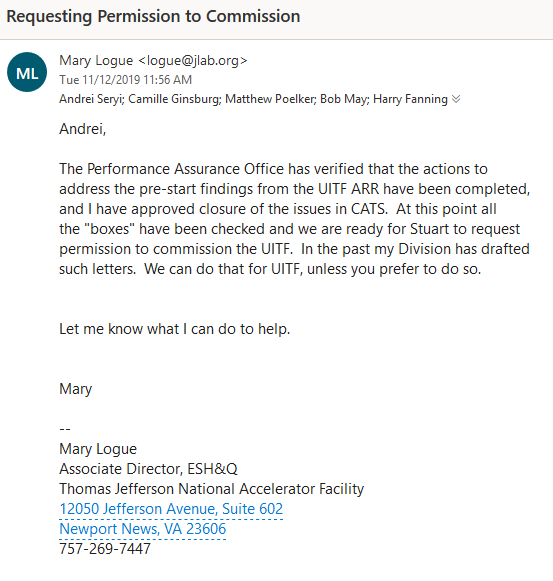 all prestart findings have been addressed
November 19, 2019
HDIce ERR
11
Q. 1
Post Start Findings of ARR – these should not impact timely HDIce testing
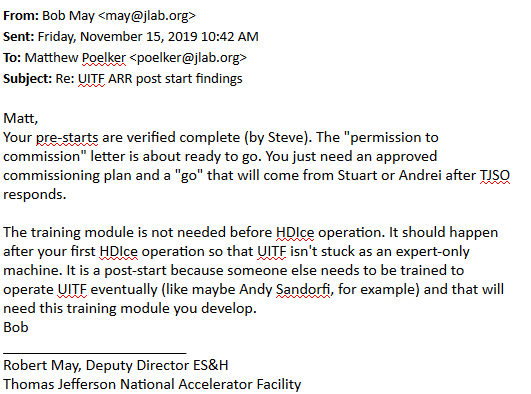 Post-start Findings will need to be addressed after Commissioning:
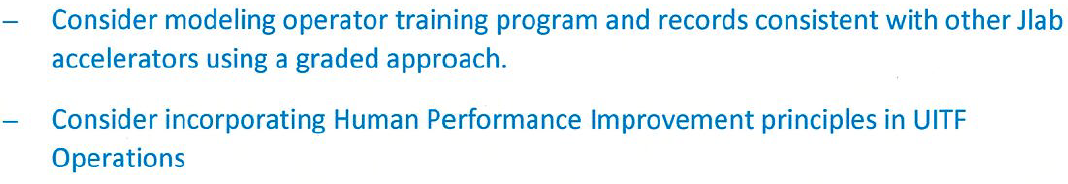 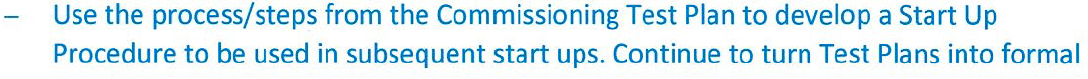 November 19, 2019
HDIce ERR
12
Q. 1
Official Documentation
https://wiki.jlab.org/ciswiki/index.php/UITF_Safety_Documents
November 19, 2019
HDIce ERR
13
Augmenting Cave2 Shielding
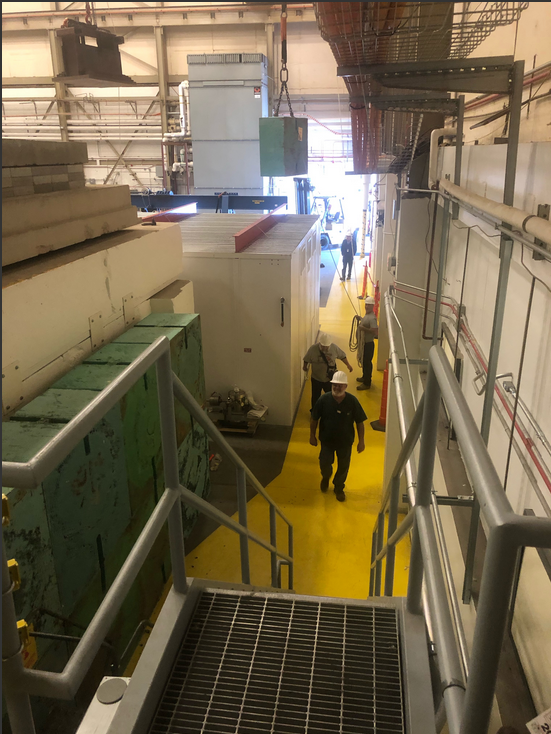 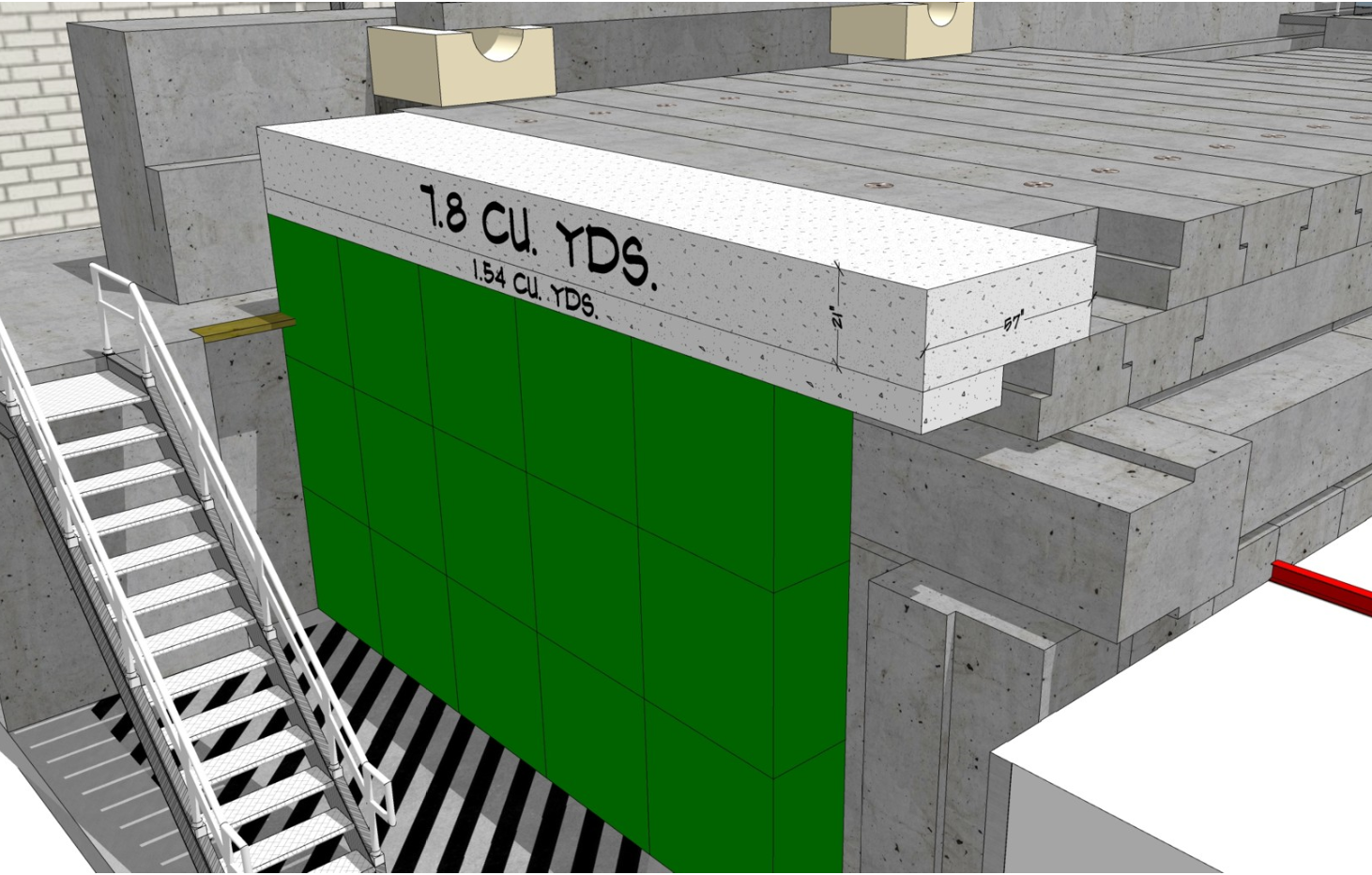 helium vent – used to maintain ODH0, ODH1 status
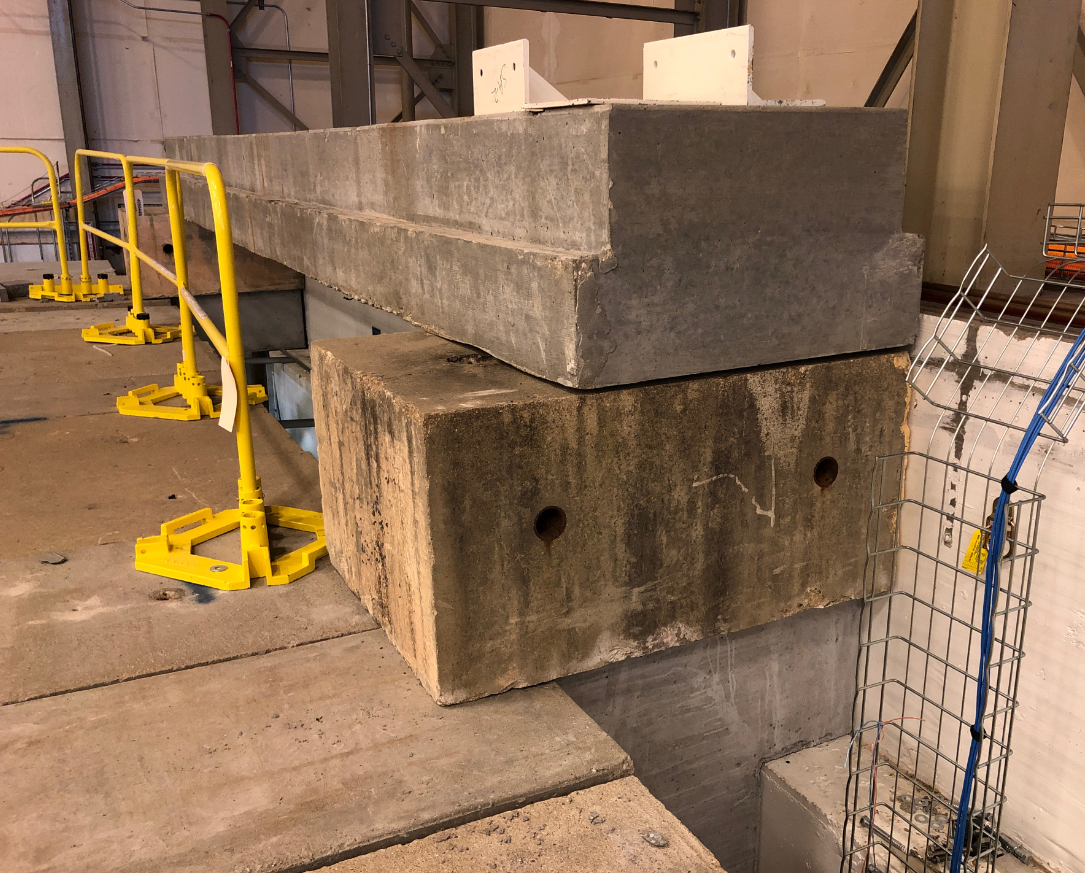 November 19, 2019
HDIce ERR
14
Q. 9
Radiation Shielding Assessment and Commissioning Plan
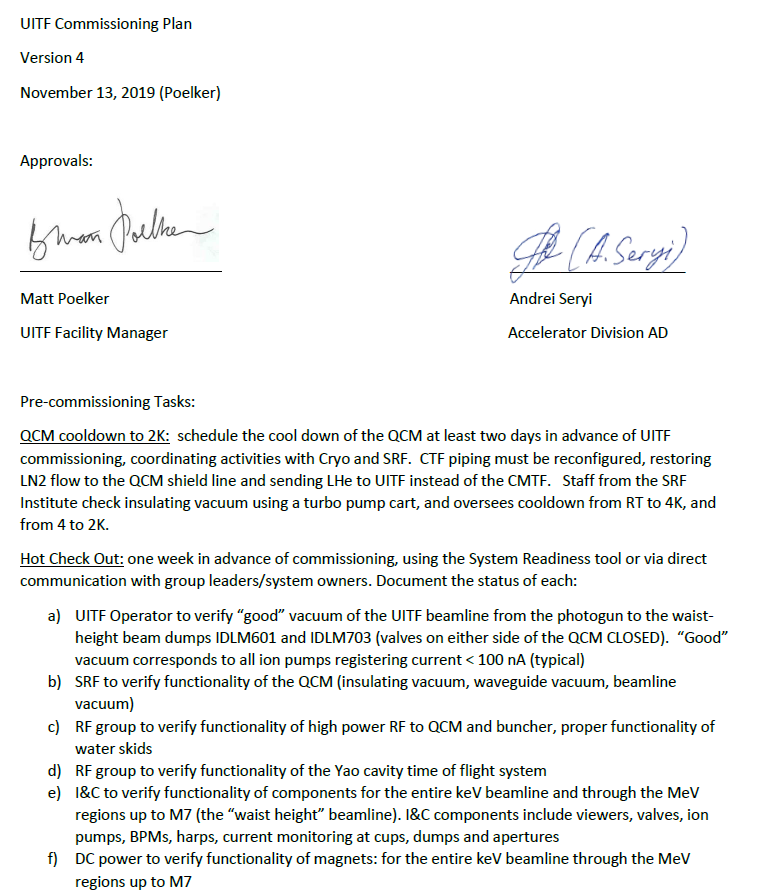 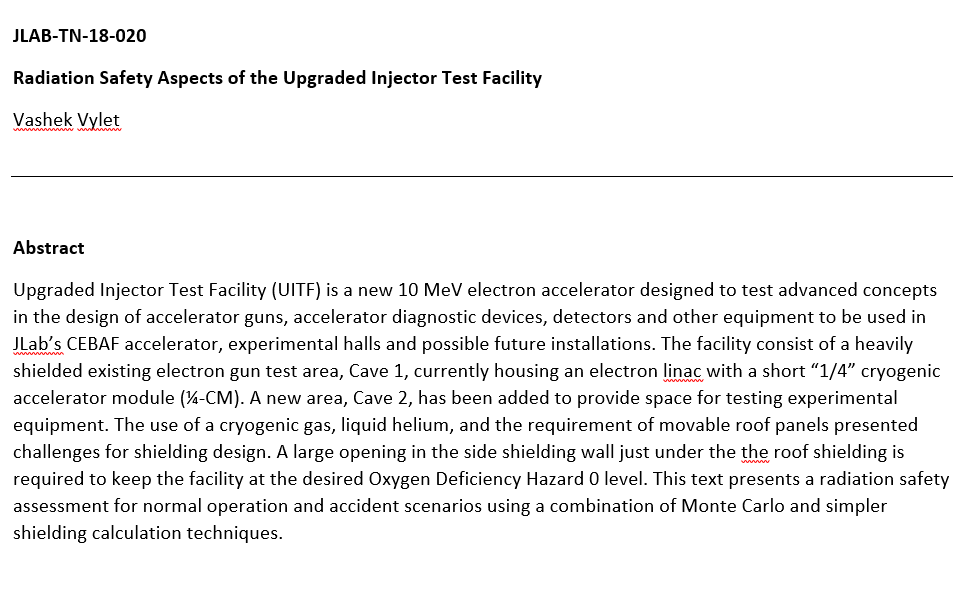 https://wiki.jlab.org/ciswiki/index.php/UITF_Safety_Documents
Shielding is adequate for 100 uA CW beam
https://wiki.jlab.org/ciswiki/index.php/UITF_Official_Documents
November 19, 2019
HDIce ERR
15
Q. 9
Table 1 of the UITF ARR Plan, presented to ARR Review Committee June 26-28, 2019
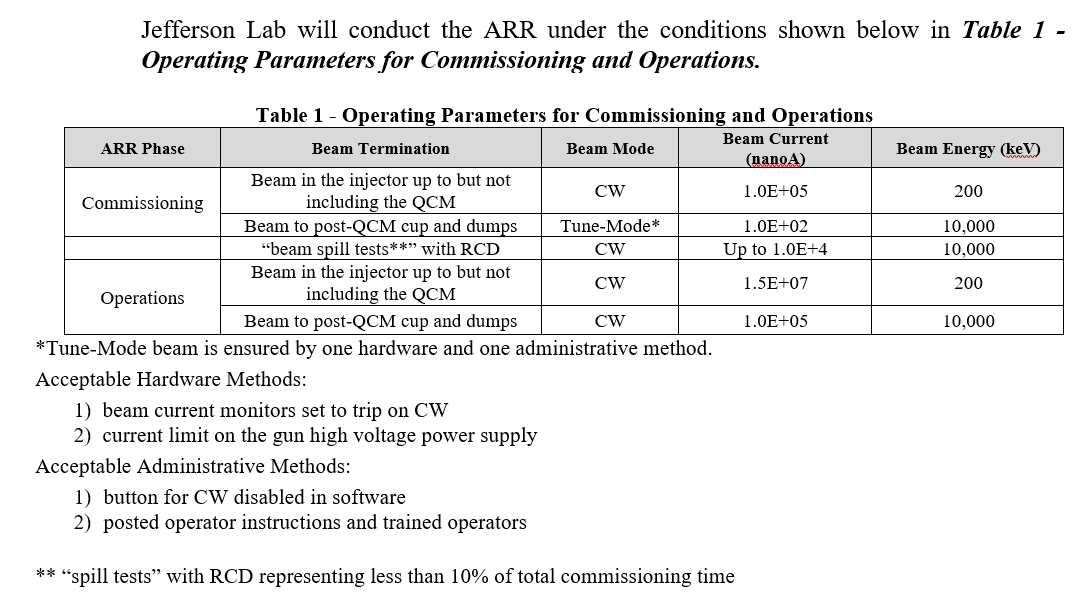 UITF Accelerator Readiness Review - Status
16
Q. 9
Commissioning process “break points”, verify shielding is adequate
Good locations for spill tests:
proximity to control room and labyrinth
BLM locations (ILMM401, 601 and 701)
UITF Accelerator Readiness Review - Status
17
MeV beam….the accelerator
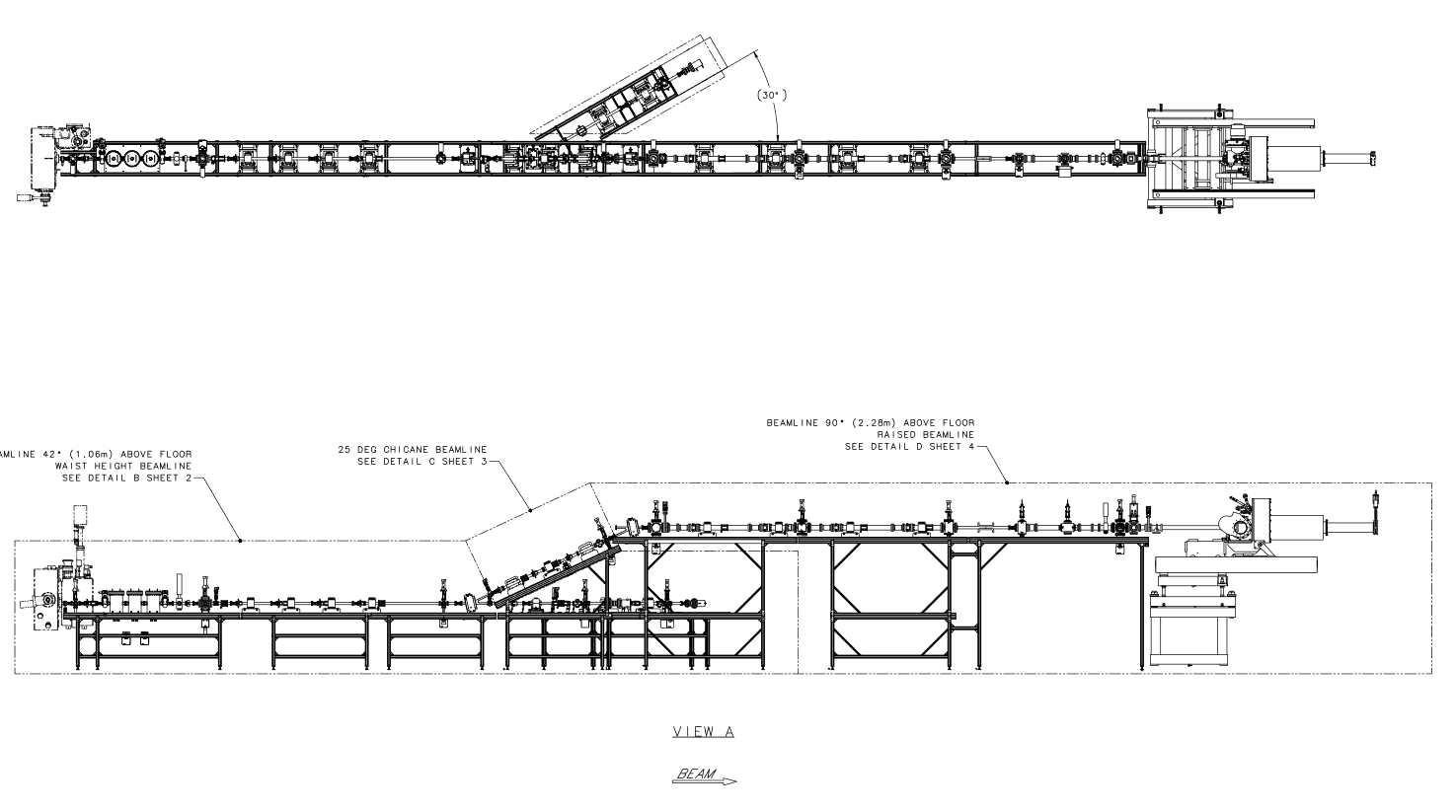 Run 0
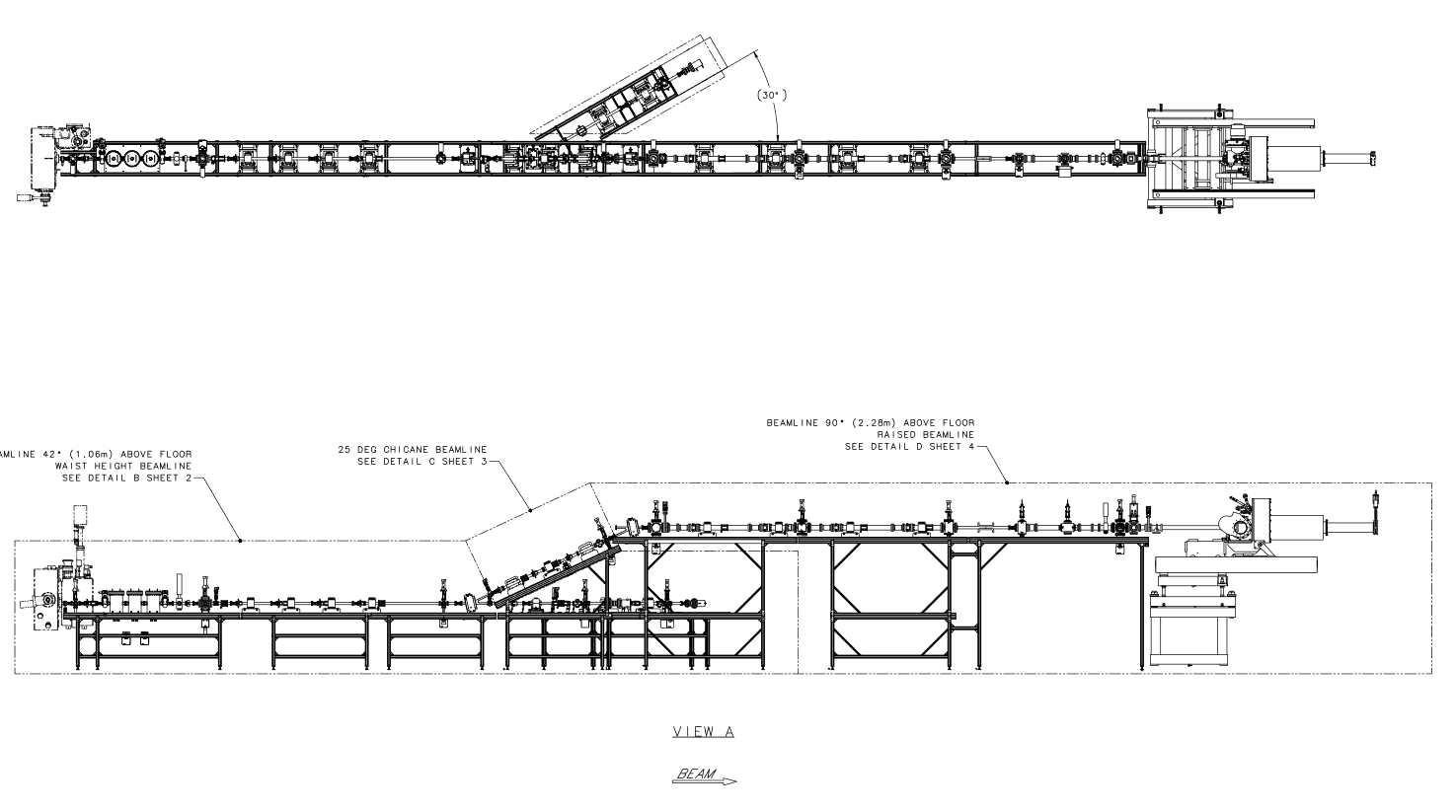 Run 1
18
UITF Accelerator Readiness Review
Note, we already tested Booster with RF at UITF (no beam acceleration)
QCM commissioning results at UITF
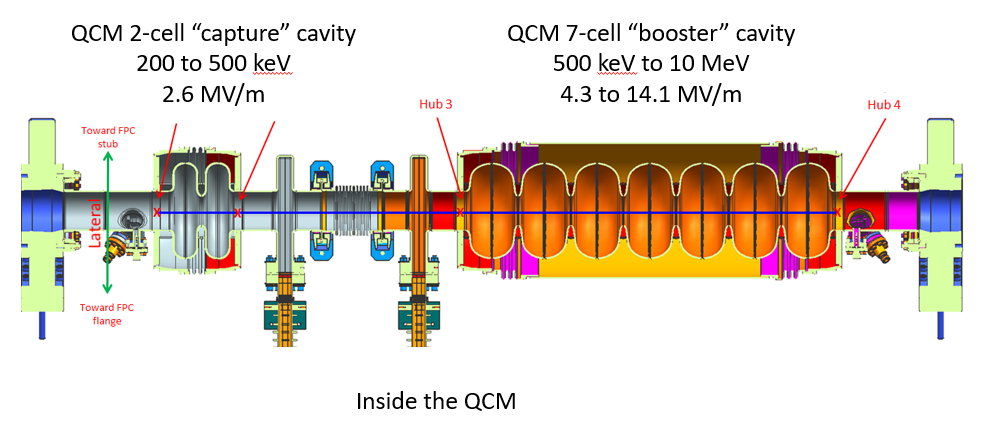 Maximum beam energy at UITF? 
16 MV/m x 0.7m = 11.2 MeV

(7-cell cavity effective length 0.7 m)
19
UITF Accelerator Readiness Review
Q. 7
UITF “schedule”
HDIce proposed run schedule
done
waiting for permission
January, February, March, April, May?
Buncher commissioning December
Booster commissioning January
November 19, 2019
HDIce ERR
20
Q. 7
UITF “schedule”
November 19, 2019
HDIce ERR
21
Q. 7
CTF Schedule
CTF is broken now, CM20 moved to LERF for testing, no plans for CMTF tests through 2019
December 2019, send beam through warm booster, commission the buncher
 Jan 2-9/20 commission cold booster and waist height accelerator

Opportunities for LHe, per schedule above:
 Jan 31-Feb 16/20  (17 days = 4 d switch-overs + 13 d UITF OPS)
 Mar 7-16/20          (10 days = 4 d switch-overs +   6 d UITF OPS)
 Apr 11-May 5/20  (25 days = 4 d switch-overs + 21 d UITF OPS)
November 19, 2019
HDIce ERR
22
Q. 6
Approved UITF Operators (underlined names)
Gun Group (Center for Injectors and Sources)  
Scientists: J. Grames, C. Hernandez-Garcia, M. A. Mamun, M. Poelker, R. Suleiman, M. Stutzman and S. Zhang
Technical staff: P. Adderley, B. Bullard, (plus replacement for John Hansknecht)
Graduate Students: G. Palacios, S. Wijiethunga, J. Yoskovitz

Injector Group
Scientists: R. Kazimi, Y. Wang, A. Hofler


24/7 operations seems required - there is insufficient staffing to support 24/7 operations
November 19, 2019
HDIce ERR
23
UITF – Summary (a slide presented at JLAAC and P&C Meeting)
Testing the “booster” and HDIce target remain high priority tasks, now with “deadline” May 2020
Project started 2014…..now the Accelerator is built with three MeV beam destinations, waiting for permission to commission
Conduct of Operations Review, Shielding Design Package, and Accelerator Readiness Review
UOD, ASE and updated FSAD
Commissioning Plan and a number of OSPs
While working towards MeV operations, we have been using UITF as a Gun Test Stand:
Tested a number of cathode electrodes, and two gun designs
Modified Wien filter to operate at +/-20kV per plate, for 200 keV beam
Assisted visiting scholar Max Herbert, testing LiCsNF3:GaAs, does lithium prolong operating lifetime?
Installed the non-invasive resonant polarimeter from sbir-partner Electrodynamic, beam tests soon
When booster leaves UITF for CEBAF May 2020, we will install a traditional ¼ CM, and then we need 350 kV photogun (this is an R&D project for us)
Held Workshop on Uses of UITF
Nb3Sn coated cavities inside ¼ CM, waste water treatment, fast kicking, bubble chamber astrophysics experiment, PEPPo….all these topics represent potential R&D for UITF
November 19, 2019
HDIce ERR
24
Q.6, Q.7
UITF – Summary (~ slide presented at JLAAC and P&C Meeting)
Future challenges: 
The Gun and Injector Groups (nominally, the people we originally imagined operating UITF) need to focus on the CEBAF injector upgrade, scheduled to start May 2020, ~ five months from now
After Booster commissioning, HDice needs a minimum of three (preferably four) two-week run periods BEFORE the Booster is removed in May of 2020
Formality of DOE requirements….suggests fulltime Facility Manager and Operations staffing required
Liquid helium: the CTF refrigerator at building 58 cannot provide sufficient LHe to operate Vertical Test Area, Cryomodule Test Facility and UITF simultaneously
November 19, 2019
HDIce ERR
25
What would be a good outcome of this ERR (Poelker opinion)
Recommendation for Operations to become more involved, especially in terms of admin tasks and beam delivery to support 24/7 operations
More help from Physics to push the approval process along
More help from Leadership, Accelerator, Engineering, Facilities and Physics to push for a CTF upgrade, to provide more LHe capactiy
November 19, 2019
HDIce ERR
26
Back Up Slides
November 19, 2019
HDIce ERR
27
Uses of UITF: workshop on December 12, 2018
November 19, 2019
2019 JLAAC Review
28
https://wiki.jlab.org/ciswiki/index.php/UITF_Meeting_-_December_12,_2018